防疫心理話
紅瓦厝國小輔導室
1100519
每天都有好多訊息，我好擔心，怎麼辦……
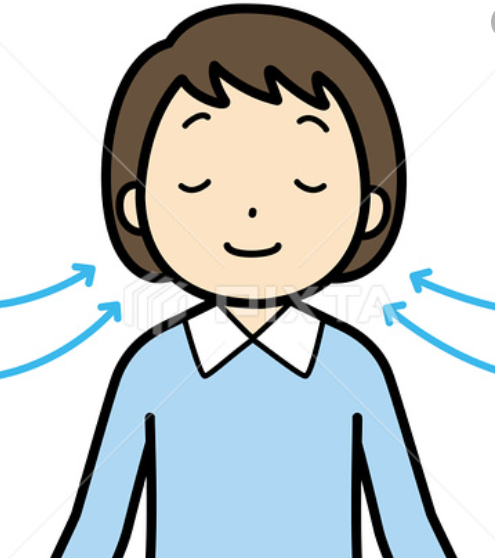 安身                                       安神:暫停接收新訊息
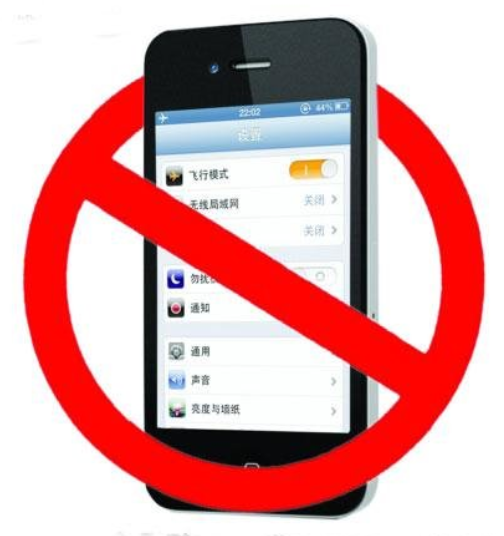 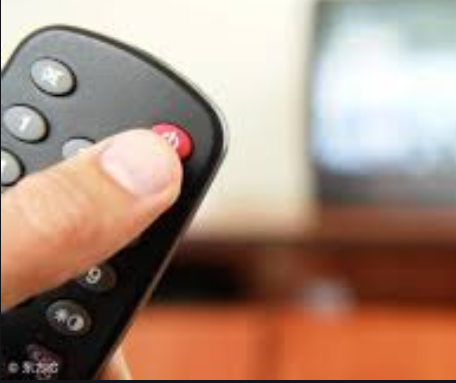 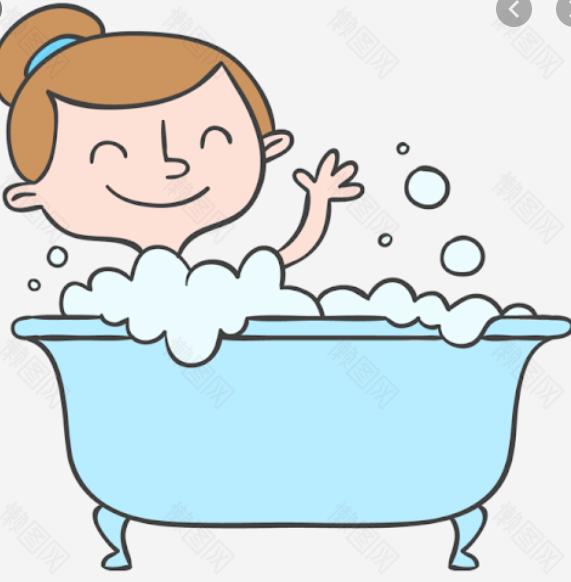 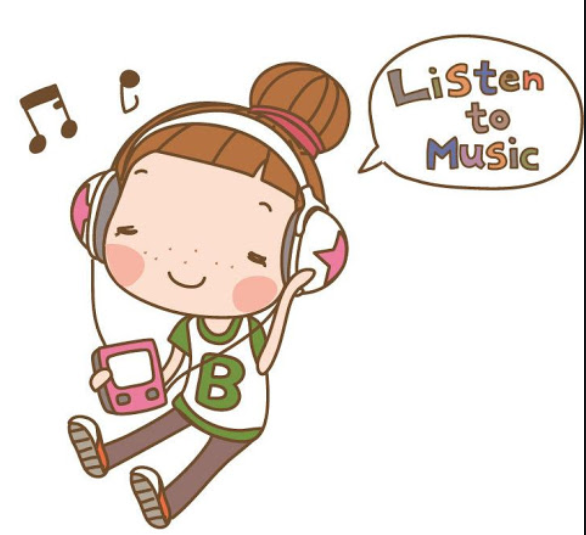 安心                                                                安定
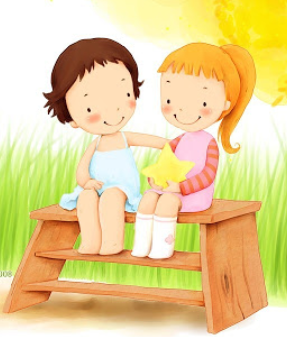 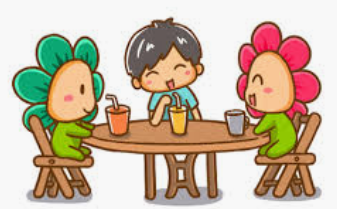 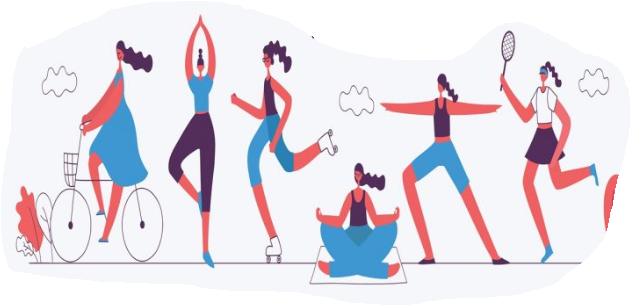 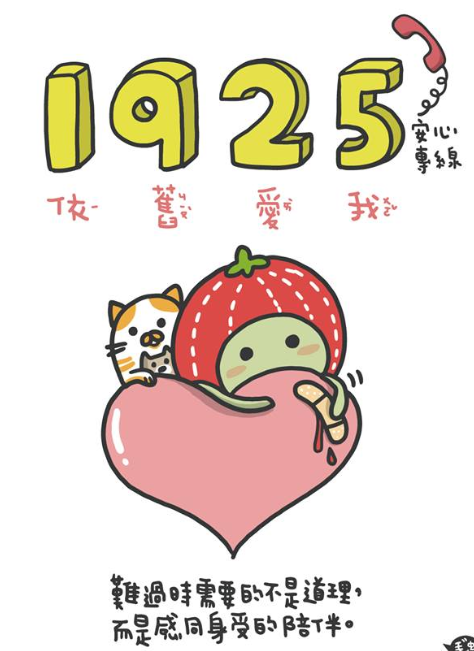 安穩
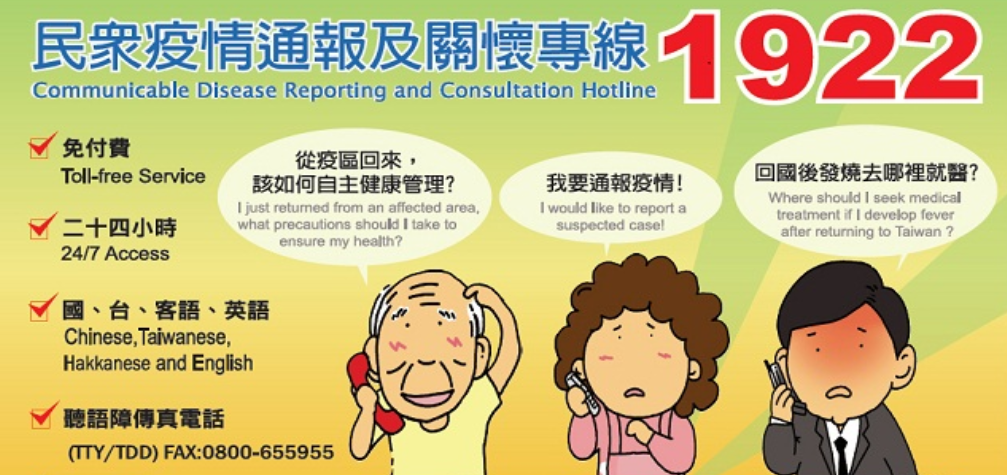 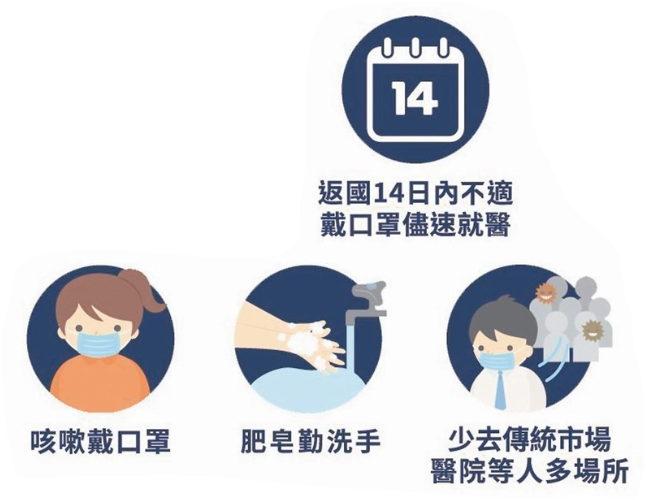 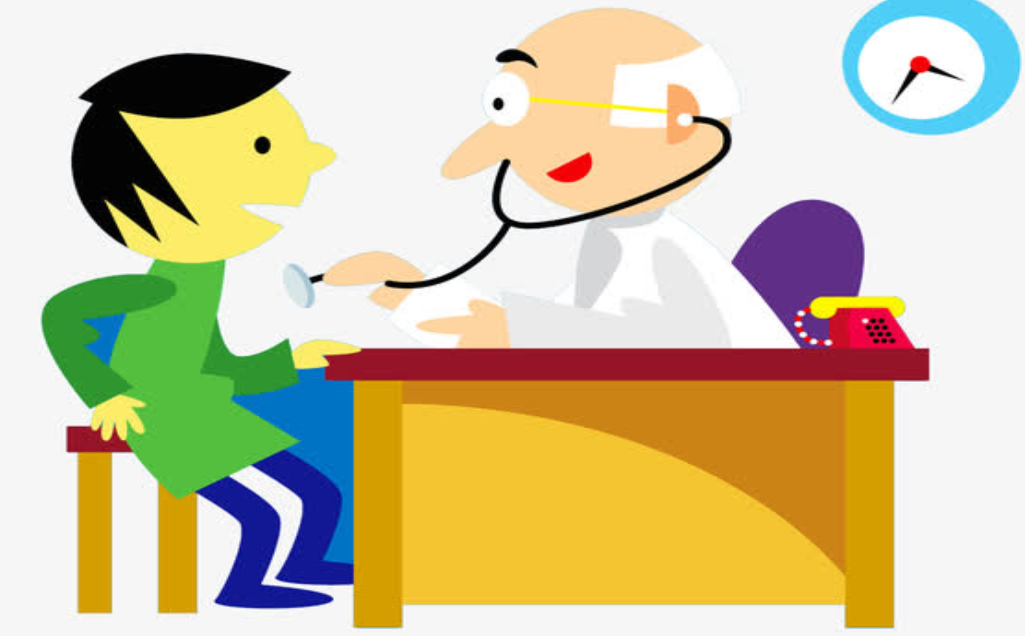 安全
對於到學校或公共場所還是有一些擔心，我可以……
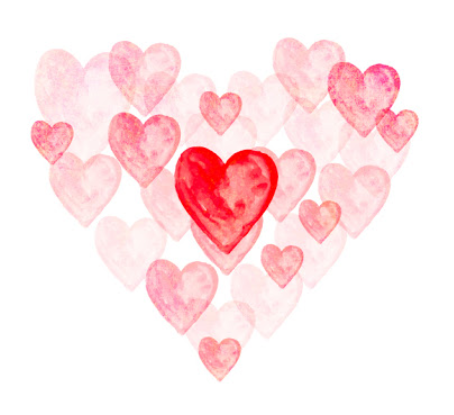 靜一靜
想一想
說一說

讓害怕少一點，安心多一點
身為老師，你可以這樣協助學生
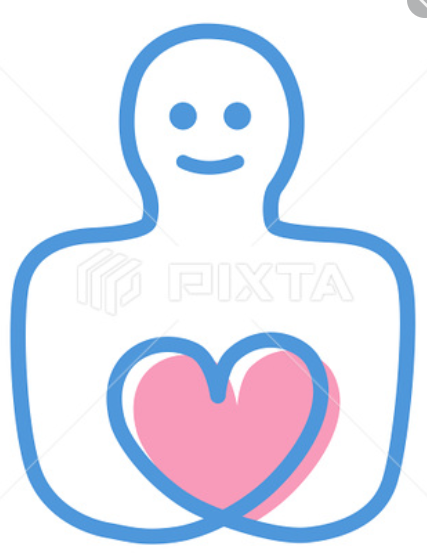 觀察
同理
祝福
提供資訊
身為家長，你可以這樣陪伴孩子
同理
提供訊息
維持健康作息生活
適時求助
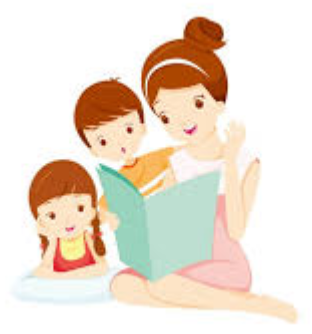 身為老師家長陪伴者，你可以這樣照顧自己
衡量自己狀況，適度休息
團隊間互相加油打氣
適時求助
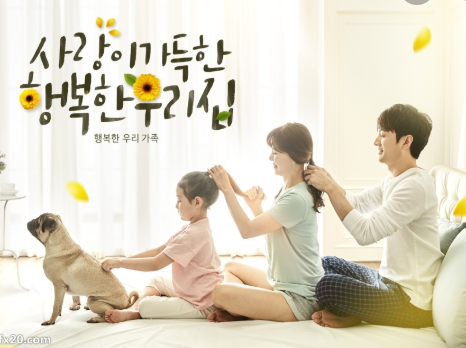 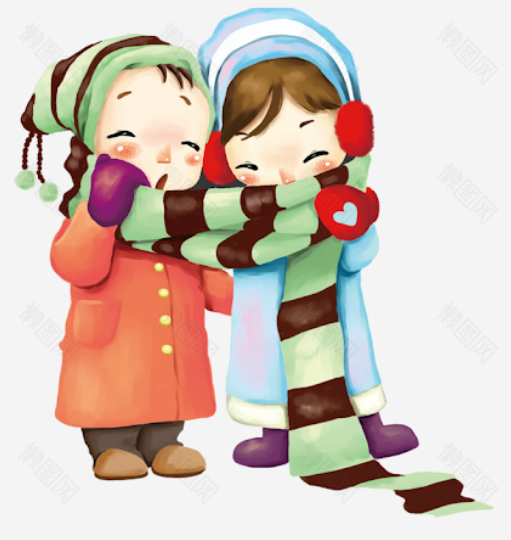 防疫路上  有你  有我 
 
我們一起走